Nombre del curso: EVALUACIÓN PARA EL APRENDIZAJE
Maestra: Angélica María Rocca Valdés
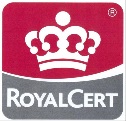 ENEP-F-ST-19
V01/122012
EVALUACIÓN PARA EL APRENDIZAJE.
Semestre 4 Horas 
Ubicación curricular. Trayecto formativo y ámbitos formativos
La asignatura se inserta en el trayecto formativo psicopedagógico y
responde al ámbito formativo de evaluación educativa.
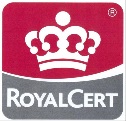 ENEP-F-ST-19
V01/122012
PROPÓSITOS DEL CURSO
El curso evaluación para el aprendizaje tiene como propósito que los docentes en formación analicen y reflexionen sobre los procesos y mecanismos de evaluación del aprendizaje en contextos escolares.
En el eje histórico, se propone valorar en una línea de tiempo el origen de la evaluación educativa, en específico de la evaluación del aprendizaje escolar y de sus dispositivos orientados a la normalización y el control, así como los principales enfoques a la evaluación y sus contribuciones centrales.
En el eje sociocultural, se reflexionará sobre las preconcepciones docentes en torno a la evaluación del aprendizaje escolar (infalible, inapelable, incuestionada, determinante del rendimiento futuro de los estudiantes, evidencia de atributos y disposiciones individuales disociados de la influencia educativa y de los sistemas escolares, etc.).
Por último, en el eje psicopedagógico se pretende que los participantes identifiquen los marcos teóricos e instrumentales a partir de los cuales se han formulado las principales aproximaciones sobre la evaluación para el aprendizaje en contextos escolares (en especial se contrastarán enfoques conductistas vs. enfoques denominados de evaluación alternativa y auténtica) las cuales tienen su correspondencia con modelos de enseñanza‐aprendizaje y nociones de educabilidad.
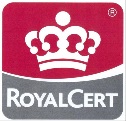 ENEP-F-ST-19
V01/122012
ESTRUCTURA DIDÁCTICA DEL CURSO
El curso se estructura en tres unidades de aprendizaje:
 Unidad 1.¿Evaluar el aprendizaje para normalizar o para desarrollar potencial en los estudiantes? Dimensión histórica y sociocultural de la evaluación del aprendizaje escolar.
 Unidad 2. ¿Qué ofrecen las pruebas estandarizadas de gran alcance a la evaluación del aprendizaje? Desafíos al quehacer docente.
 Unidad 3. ¿Hacia una nueva cultura en la evaluación del aprendizaje escolar? La evaluación alternativa y auténtica: cambio de cultura en los procesos de evaluación del aprendizaje escolar.
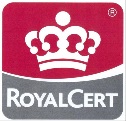 ENEP-F-ST-19
V01/122012
COMPETENCIAS PROFESIONALES DEL PERFIL DE EGRESO A LAS QUE CONTRIBUYE EL CURSO.
Emplea la evaluación para intervenir en los diferentes ámbitos y momentos de la tarea educativa.
Utiliza la evaluación diagnóstica, formativa y sumativa, de carácter cuantitativo y cualitativo, con base en teorías de evaluación para el aprendizaje.
Participa en procesos de evaluación institucional y utiliza sus resultados en la planeación y gestión escolar.
Realiza el seguimiento del nivel de avance de sus alumnos y usa sus resultados para mejorar los aprendizajes.
Establece niveles de desempeño para evaluar el desarrollo de competencias.
Interpreta los resultados de las evaluaciones para realizar ajustes curriculares y estrategias de aprendizaje.
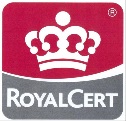 ENEP-F-ST-19
V01/122012
COMPETENCIA GENERA DEL CURSO.
A partir de un análisis crítico y situado del origen, procesos y cultura de la evaluación educativa en la educación básica, reconstruye propuestas, sistemas e instrumentos de evaluación del aprendizaje situados en contexto, con el debido rigor y validez, que le permiten identificar, monitorear y apoyar los aprendizajes escolares de manera ajustada y pertinente a las necesidades, capacidades y estilos de los educandos, asumiendo una perspectiva de promoción del crecimiento del estudiante como aprendiz y como persona, evitando su etiquetación o la exclusión del acceso a oportunidades educativas.
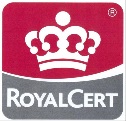 ENEP-F-ST-19
V01/122012
COMPETENCIAS ESPECÍFICAS
Argumenta alcances y limitaciones de distintos enfoques sobre la evaluación del aprendizaje, tales como el empleo de pruebas estandarizadas de gran alcance y la utilización de pruebas objetivas, en contraste con la perspectiva de evaluación alternativa y auténtica, valorando de qué manera contribuyen en cada caso al aprendizaje y la autorregulación de los estudiantes.
 Identifica las principales preconcepciones y prácticas subyacentes a la cultura de la evaluación del aprendizaje escolar imperante en las escuelas, tanto las propias como las de otros docentes y genera cauces de acción tendientes a su transformación y dado el caso, a prevenir su reproducción en el aula.
 Elige y/o re‐construye sistemas e instrumentos de evaluación del aprendizaje, a partir de la identificación de principios psicopedagógicos, distinguiendo sus potencialidades, limitaciones y contribuciones al aprendizaje y la autorregulación de los estudiantes.
 Analiza y emplea los resultados de las pruebas estandarizadas de gran alcance a fin de diseñar estrategias y situaciones didácticas que coadyuven al aprendizaje escolar.
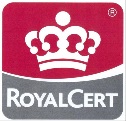 ENEP-F-ST-19
V01/122012
TRABAJO PARA LA EVALUACIÓN GLOBAL.
Instrumento de evaluación que contemple:
Reactivos tipo CENEVAL
Situaciones didácticas vivenciadas: 5 por cada jornada de práctica
Inclusión de aprendizajes de otros cursos

Rúbricas de acuerdo al comité de evaluación de reactivos de la ENEP.
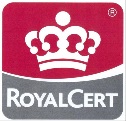 ENEP-F-ST-19
V01/122012
JORNADAS DE OBSERVACIÓN Y PRÁCTICA
2 de Marzo visita previa a jardines

Primera jornada de práctica:
   23 al 27 de Marzo y del 13 al 17 de Abril.

Visita previa:
   13 de Mayo

Segunda jornada de práctica:
    25 Mayo al 5 de Junio
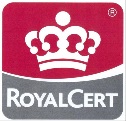 ENEP-F-ST-19
V01/122012
CRITERIOS PARA LA  EVALUACIÓN
Contar con un mínimo de 85% de asistencia a las sesiones escolares.
Acreditación de cada unidad con un mínimo  aprobatorio de 7  o nivel regular para tener derecho a evaluación global final.
Acreditación de cada unidad de aprendizaje para tener derecho a evaluación  global final.
Se acredita  el curso  obteniendo como mínimo aprobatorio en la evaluación global nivel básico de  6 .
Contar con un portafolio de evidencias de aprendizaje de cada unidad del curso.

Nota:- La evaluación final de cada bimestre quedará sujeta a la buena actitud, disposición y respeto en el aula hacia el docente y compañeros; de ser lo contrario automáticamente será una evaluación reprobatoria
EVALUACIÓN
Examen institucional 
Trabajos escritos 
Portafolio 
Observación y Práctica 
Participaciones, exposiciones y manejo de material
PERÍODOS DE EVALUACIONES
Primer periodo:
9 al 13 y Marzo

Segundo periodo
6,7 y 8 de Mayo

Tercer periodo
22, 23 y 24 de Junio
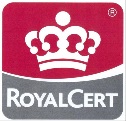 ENEP-F-ST-19
V01/122012
Reglamento y acuerdos internos
*Realizar solo trabajos de la asignatura de la clase , no de otras*Mantener el celular guardado y en vibrador, solo llamadas de emergencia.*Dar 5 minutos de tolerancia en caso de llegar tarde, es decir tener una asistencia puntual , permanente y constante.*Evitar introducir alimentos poco discretos al salón durante la clase*En caso de presentarse alguna situación por la cual no se asistirá a la escuela , avisar con tiempo tanto maestra, como alumnas*Seguir las rubricas asignadas para obtener buenos resultados en los trabajos, los cuales serán entregados en forma y tiempo..no se recibirán en otra fecha.*Mostrar buena actitud en todo momento para tener derecho a recibir una calificación justa.